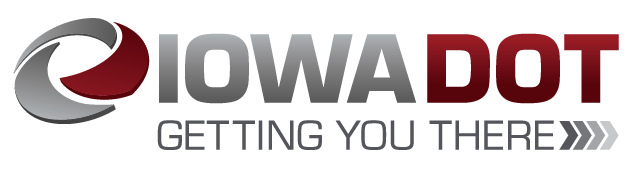 District 2
Upcoming Projects
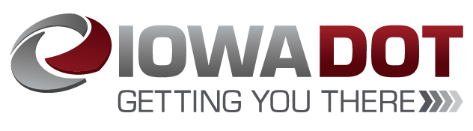 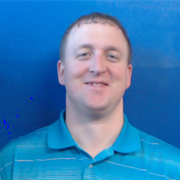 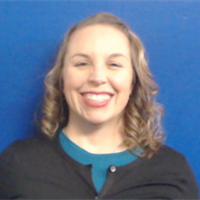 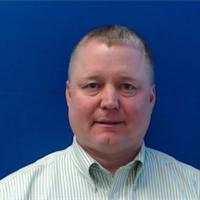 Tracy Meise
Nick Humpal
Jon Ranney
assistant district engineer
district utility coordinator
district engineer
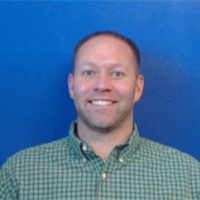 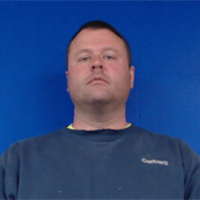 Mike Frank
Mike Frank
Jess Ellingson
eastside permitting
westside permitting
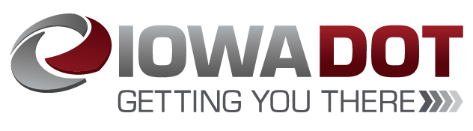 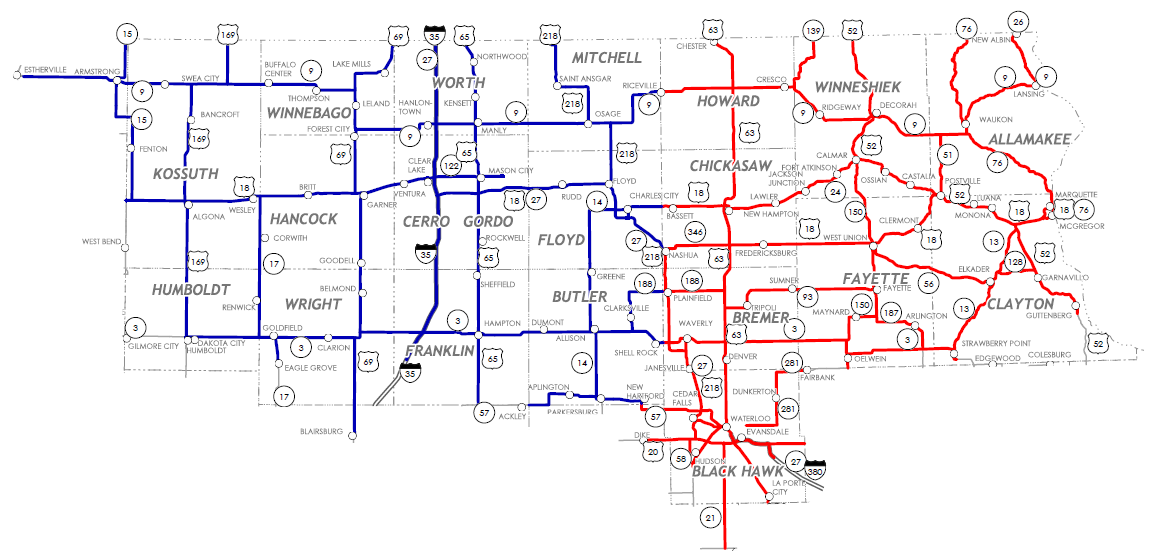 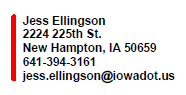 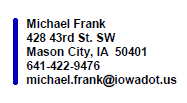 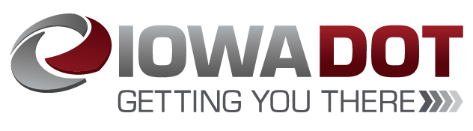 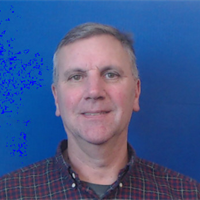 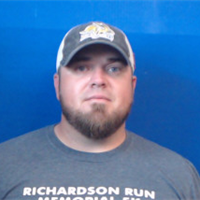 New Hampton Construction
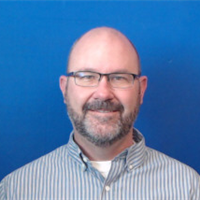 Ron Loecher
Tyler Kubik
resident construction engineer
construction supervisor
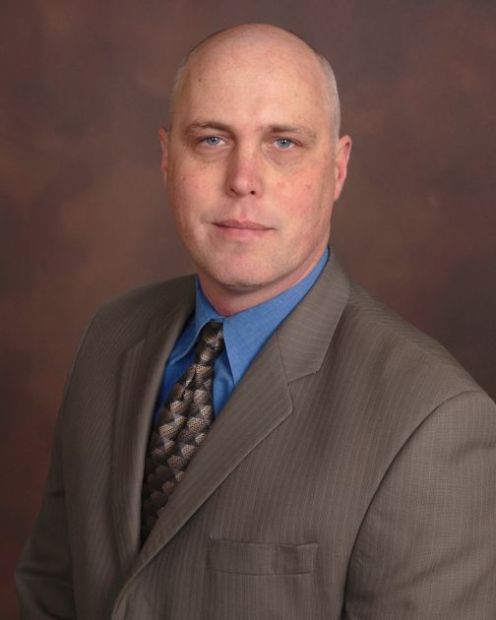 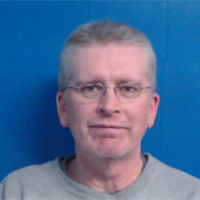 Roy Gelhaus
district construction engineer
Mason City Construction
Ken Howe
Mike Frank
Jason Ruter
construction supervisor
resident construction engineer
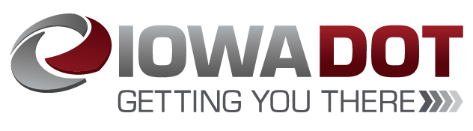 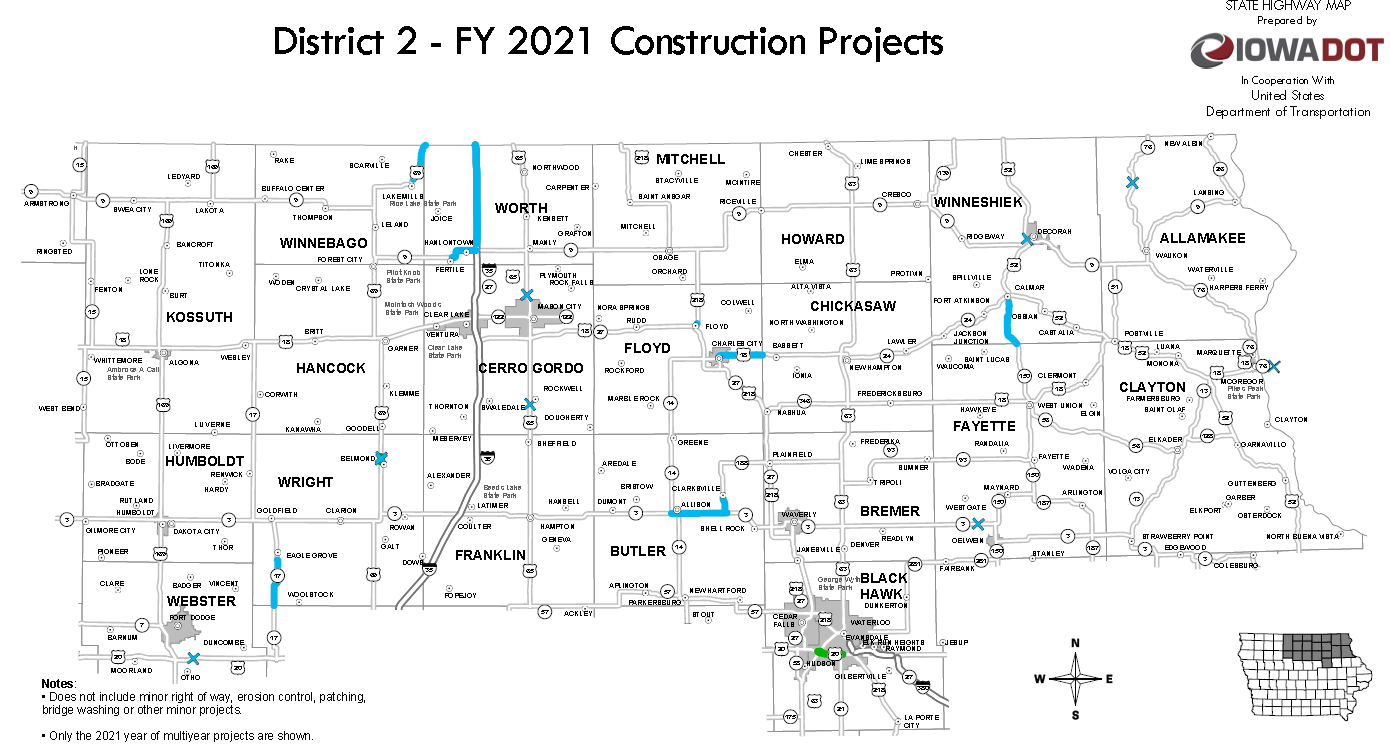 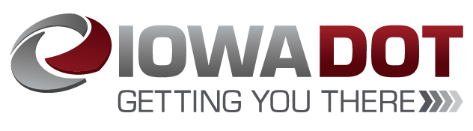 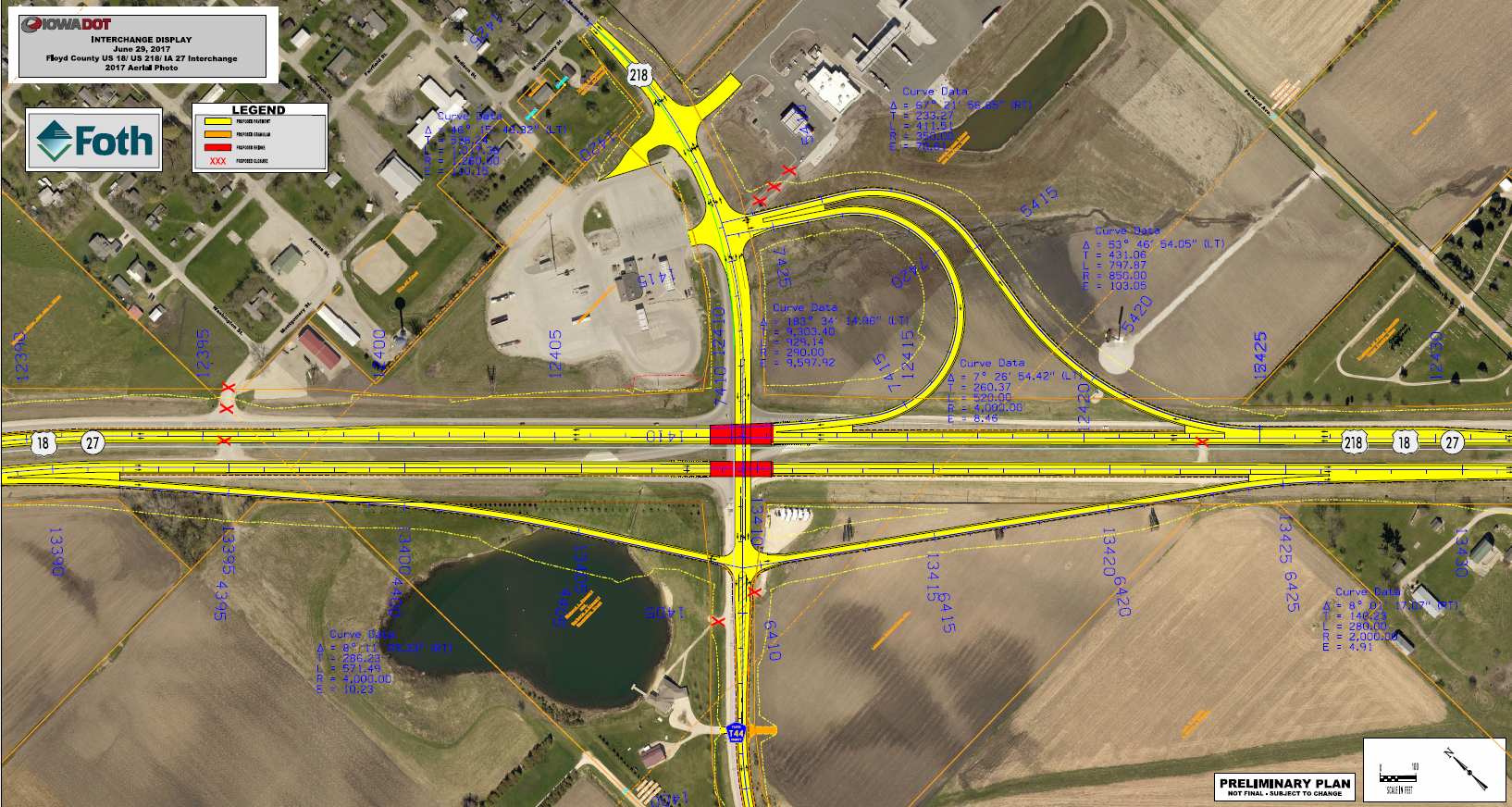 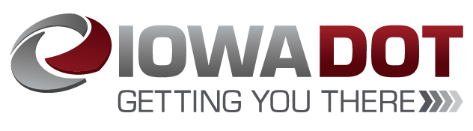 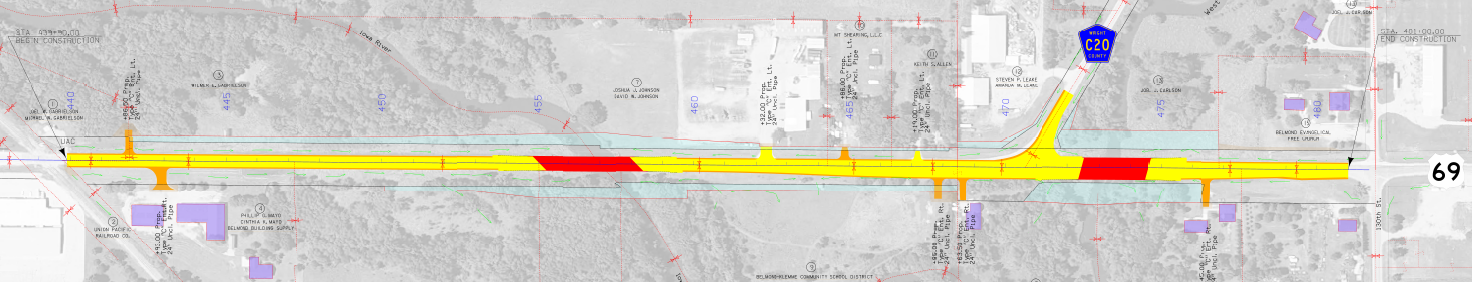 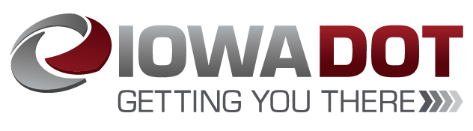 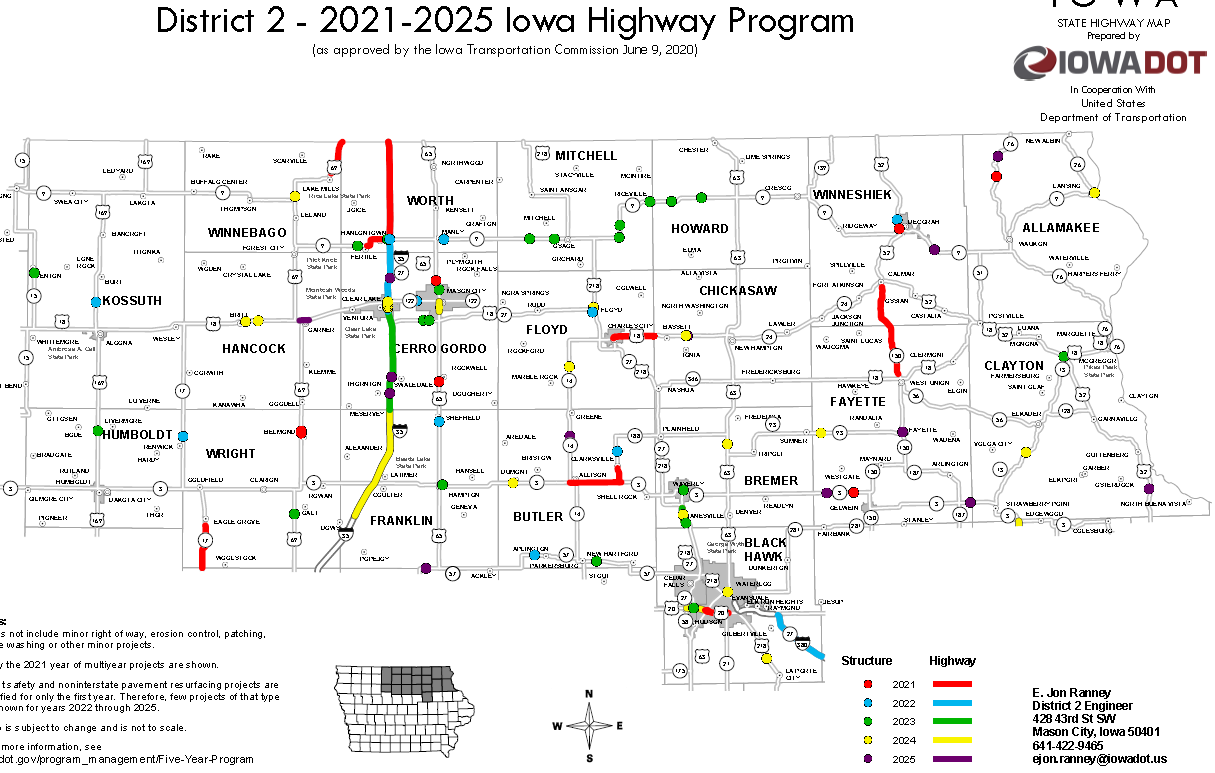 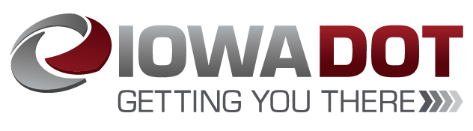 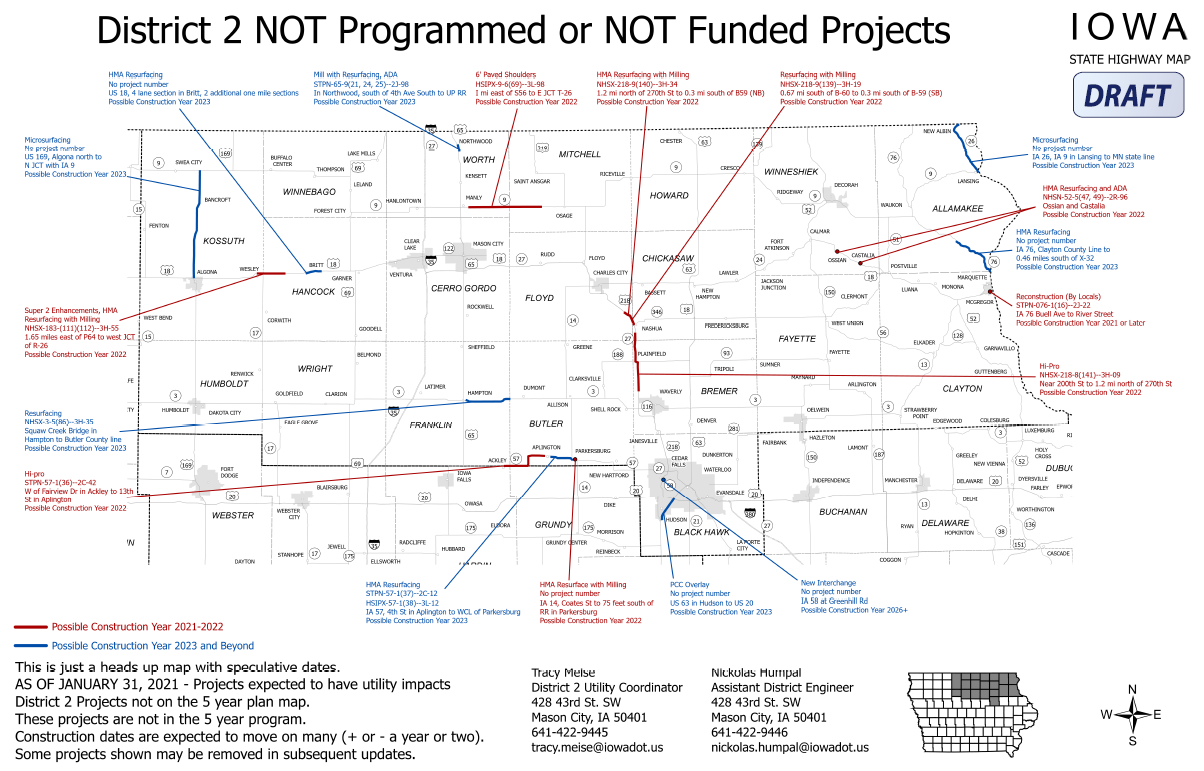 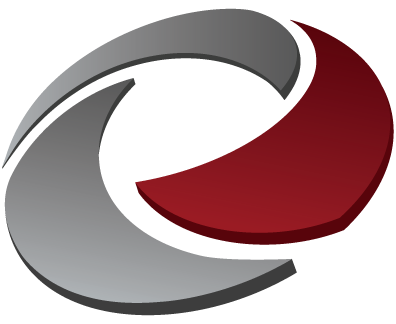 THANK YOU FOR YOUR TIME AND ATTENTION
Nick Humpal, P.E
assistant district engineer
District 2
641-423-7584 or
Nickolas.Humpal@iowadot.us